Legislative Update and Legislative Advocacy Planning
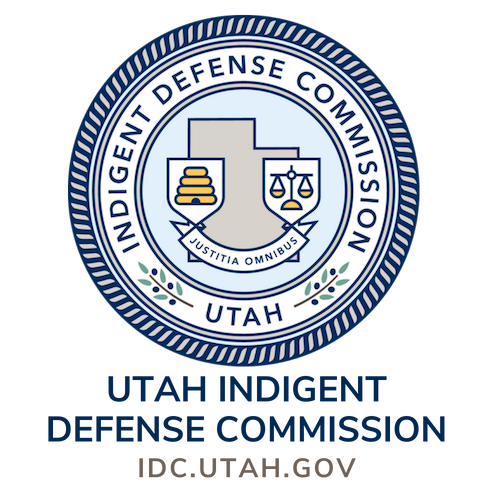 SB 181 Parent Representation Amendments, Senator Harper
Creates a pilot program to test the effectiveness of including a social worker as a member of the legal team representing parents
The IDC will have to report in 2023 on the outcomes that are achieved by these teams
Funding of 170,000 dollars but we will collaborate with the teams currently in place to build a program

78B-22-805. Interdisciplinary Parental Representation Pilot Program.
 (2)(a) There is created within the commission the Interdisciplinary Parental Representation Pilot Program. 
 (b) The purpose of the program is to enhance the legal representation of a parent in a child welfare case by including a social worker as a member of the parent's interdisciplinary legal team.
SB 161 Child Welfare Appeals, Senator Harper
Modifies the statute relating to appeals by parents 
Changes bring the statute into conformity with the changes to Appellate Rules we made last year 
78-6-359. Appeals 
(5) [(a)] The juvenile court shall inform [the parties' counsel] each party's counsel at the conclusion of the proceedings that, if an appeal is filed, [the parties' counsel] appellate counsel must represent the [parties] party throughout the appellate process [unless relieved of that obligation by the juvenile court upon a showing of extraordinary circumstances] unless appellate counsel is not appointed under the Utah Rules of Appellate Procedure, Rule 55. 
(6) During the pendency of an appeal under Subsection (2)(a), [parties] a party shall maintain regular contact with the [parties'] party's appellate counsel, if any, and keep [all other parties and the appellate court] the party's appellate counsel informed of the [parties'] party's whereabouts.
Requirement for Qualified Appellate Counsel
Rule 55. Petition on appeal
(b) Preparation by counsel. If the petitioner has appointed counsel in the juvenile court, or has been found to be indigent, then the petition on appeal must be prepared by appellate counsel appointed pursuant to the requirements of Rule 11-401 of the Utah Code of Judicial Administration. Counsel must be appointed within 21 days from the filing of the original notice of appeal. Otherwise, the petition on appeal must be prepared by appellant’s trial counsel.
 
Rule 11-401. Standing Committee on Appellate Representation and the Appellate Roster
(b) Appellate Roster. The Board of Appellate Judges maintains an appellate roster of indigent service provider attorneys skilled in handling criminal, juvenile delinquency, and child welfare proceedings as defined in Rule 1(f) of the Utah Rules of Appellate Procedure, and termination of parental rights proceedings under Section 78B-6-112.
SB 132 Child Welfare Revisions, Senator Harper
Modifies the definition of a Relative by removing the term “adoptive” parent of a sibling and replacing it with “permanent guardian or natural” parent of a sibling – (Section 80-3-102 (7)(c))
Creates a statutory presumption that placement with a relative or friend is in the best interest of the child
   
80-3-302. Shelter hearing -- Placement of a child
[(8)] (7) (a) (i) Subject to Subsections [(8)(b) through (d),] (7)(b) through (d) and if the provisions of this section are satisfied, the division and the juvenile court shall give preferential consideration [shall be given] to a relative's or a friend's request for placement of the child, if the placement is in the best interest of the child[, and the provisions of this section are satisfied].
(ii) For purposes of the preferential consideration under Subsection (7)(a)(i), there is a rebuttable presumption that placement of the child with a relative is in the best interest of the child.

The presumption will apply in:
Shelter hearing placement decision – 80-3-302 (lines 757-759)
Post-shelter hearing placement decision by DCFS – 80-3-303 (lines 941-942)
When evaluating reasonable efforts at a 6 month review – 80-3-407 (lines 1186-1187)
At the permanency hearing when evaluating reasonable efforts – 80-3-409 (lines 1322-1326)
HB 248 Juvenile Amendments, Representative Snow
8489 Lines of Recodification

Provided assurances that no substantive changes are intended or wanted

If you find any in practice let’s correct them
SB 108 Indigent Defense Amendments, Senator Weiler
Broadens the definition of the resources for which the IDC may provide grant funding

IDC funding is already available for a wide range of resources to support parent representation
Legislative activity and influencing public policy
It is not “I’m a Bill on Capitol Hill”

Where and how are decisions made?
Anecdotes
Research, reports and pilot programs
Well reasoned arguments and innovative ideas

Personal relationships and self-interested deals
Process of creating legislation and the timing (It starts on May 4)
Public or non-public, collaborative or without collaboration

Interim meetings 
May through December

General Session (an opportunity to do something without any partners)
HB 408 Child Welfare Revisions, Representative Birkeland
80-3-302. Shelter hearing -- Placement of a child. 
(8) (a) Subject to Subsections (8)(b) through (d), preferential consideration shall be given to a relative's or a friend's request for placement of the child, if the placement is in the best interest of the child, and the provisions of this section are satisfied. 
(b) (i) The preferential consideration that a relative or friend is initially granted under Subsection (8)(a) expires 120 days after the day on which the shelter hearing occurs.
(ii) After the day on which the time period described in Subsection (8)(b)(i) expires,the division or the juvenile court may not grant preferential consideration to a relative [or friend, who has not obtained custody or asserted an interest in a child, may not be granted preferential consideration by the division or the juvenile court.] unless the relative:
(A) obtained custody of the child;
(B) filed a written statement under Subsection 78B-6-133(8)(a)(iii); or 
(C) has a significant and substantial relationship with the child and was unaware, within the time period described in Subsection (8)(b)(i), of the child's removal, and the preferential consideration is in the best interest of the child.
(iii) After the day on which the time period described in Subsection (8)(b)(i) expires, the division or the juvenile court may not grant preferential consideration to a friend who has not met the requirements described in Subsection (8)(b)(ii)(A) or (B).
How do we push for changes we need?
We need:

Active advocates – individuals and legislators
To Identify priorities (we don’t get a long list)
To come up with anecdotes (obviously)
To make direct contact with legislators (relationships)
Know them before you need them (they are in your “neighborhood”)

To work to create a coalition
What do we want to change through legislation this year?
What should be our legislative priorities this year?
ICPC
Abandonment definition
Eliminate home study for non-custodial parent
What are your recommendations?
Contact
Adam Trupp, Assistant Director
Utah Indigent Defense Commission
atrupp@utah.gov
385-228-8238
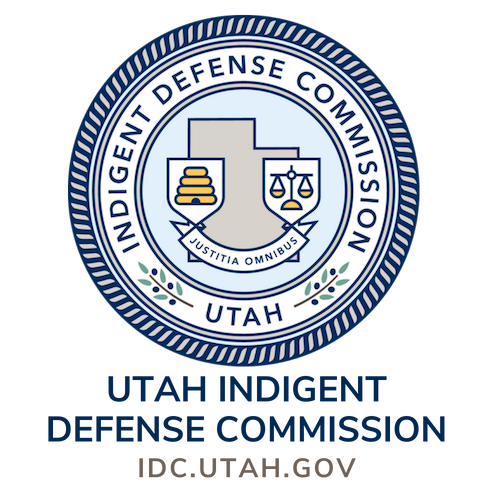